Internet Research
Wrap-up and Review
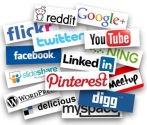 List 4 Examples of Internet Browsers
Edge
Chrome
Firefox
Safari
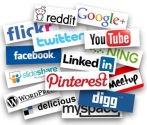 What is the most widely used browser?
Google Chrome
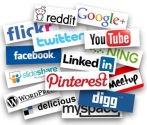 List Examples of Search engines
Google
Bing
Yahoo
Ask
Dog pile
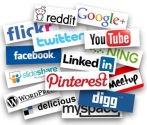 What is the most widely used search engine?
Google
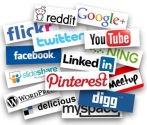 Give reasons Why copying and pasting, Plagiarism is a bad idea…
Learn very little, if anything
Being dishonest
Teacher will know
Failing grade
Embarrassment
Defeats purpose of the assignment
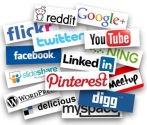 What are generally the most reliable sites?
edu
.gov 
Sometimes .org
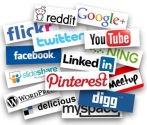 .com
commercial
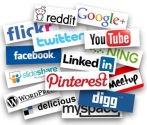 .edu
education
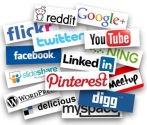 .org
organization
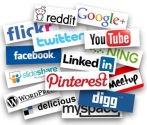 .gov
government
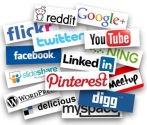 .net
Internet
network
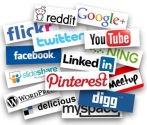 What are the 5 p’s of a positive footprint
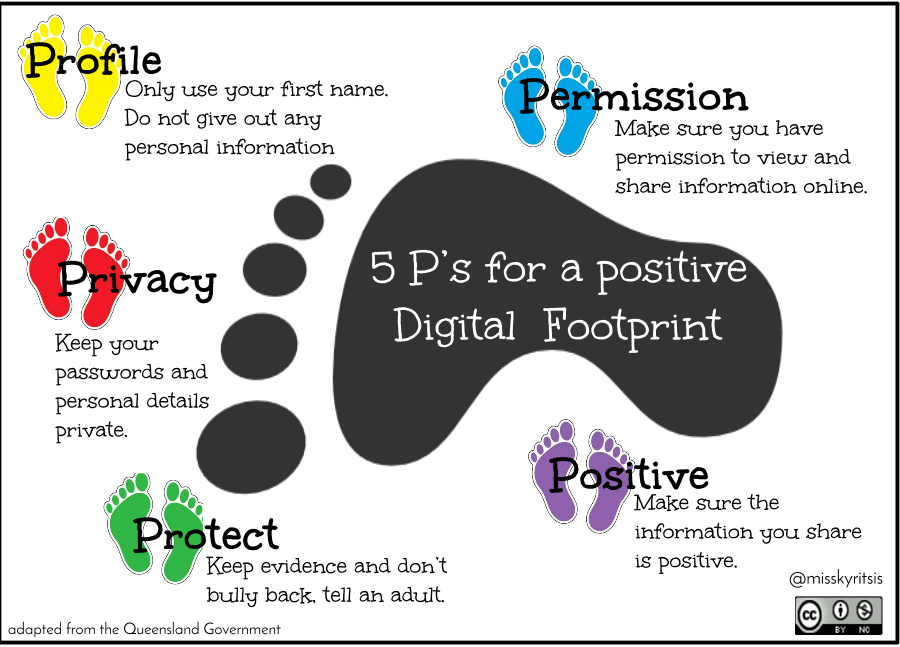 Profile
Permission
Positive
Protect
Privacy
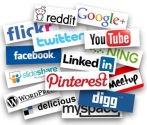 What does think stand for
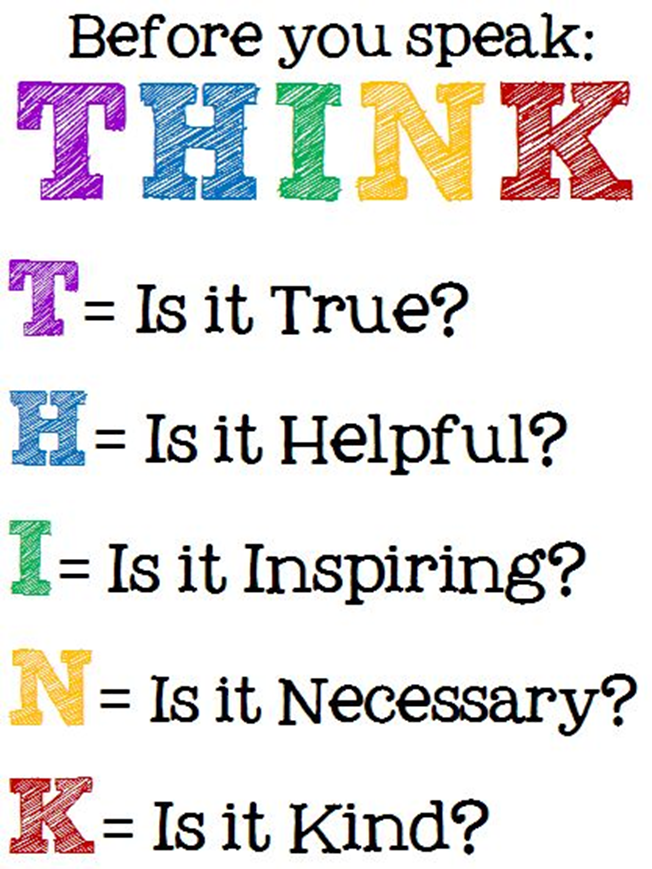 T - True
H - Helpful
I - Inspiring
N - Necessary
K - Kind
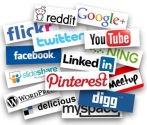